Oltre l@ Rete
CONTESTO				PROPOSTA
SISTEMI DI SICUREZZA, SORVEGLIANZA E MONITORAGGIO PER UN AMBIENTE HEALTHY 
Formazione ed assistenza tecnica per la sicurezza sui luoghi di lavoro;
Sistema di sensoristica e termo camere; 
Interventi manutentivi di adattamento per gli spazi fisici interni ed esterni e delle loro dotazioni;
Dispositivi di protezione individuale e di sanificazione ed igienizzazione degli ambienti. 

AMBIEMTI ORIENTATI ALLO SVILUPPO E ALL’INNOVAZIONE TECNOLOGICA:
Formazione e supporto ai docenti per l’utilizzo degli strumenti e dei tools per l’integrazione tra didattica tradizionale e digitale;
Strumenti digitali (devices) e Ambienti smart web per la d.a.d. anche studenti con Bisogni educativi Speciali;
Strumenti editoriali e didattici innovativi.

INFRASTRUTTURA DI RETE UNICA E FLESSIBILE CON PERFORMANCE ADEGUATE ALLA FRUIZIONE DELLA DIDATTICA IN AMBIENTI INNOVATIVI
Progettazione e realizzazione di spazi fisici ed ambienti didattici, in funzione del setting tecnologico e formativo;
Fornitura di arredi scolastici;
Infrastruttura di rete.
Adozione di misure per sicurezza e protezione per le Istituzioni Scolastiche 
Ripresa delle attività didattiche a settembre, nonché per gli esami di Stato conclusivi, in presenza e in sicurezza 
Distanziamento fisico e dotazione materiale igienico- sanitario e dispositivi di protezione individuali;
Adeguatezza e ricofingurazione di spazi fisici per lo sviluppo di modalità didattiche innovative;
soluzioni per il potenziamento didattico in presenza e a distanza, per l’a.s. 2020/2021;
Esigenza per la creazione di ambiente healthy.
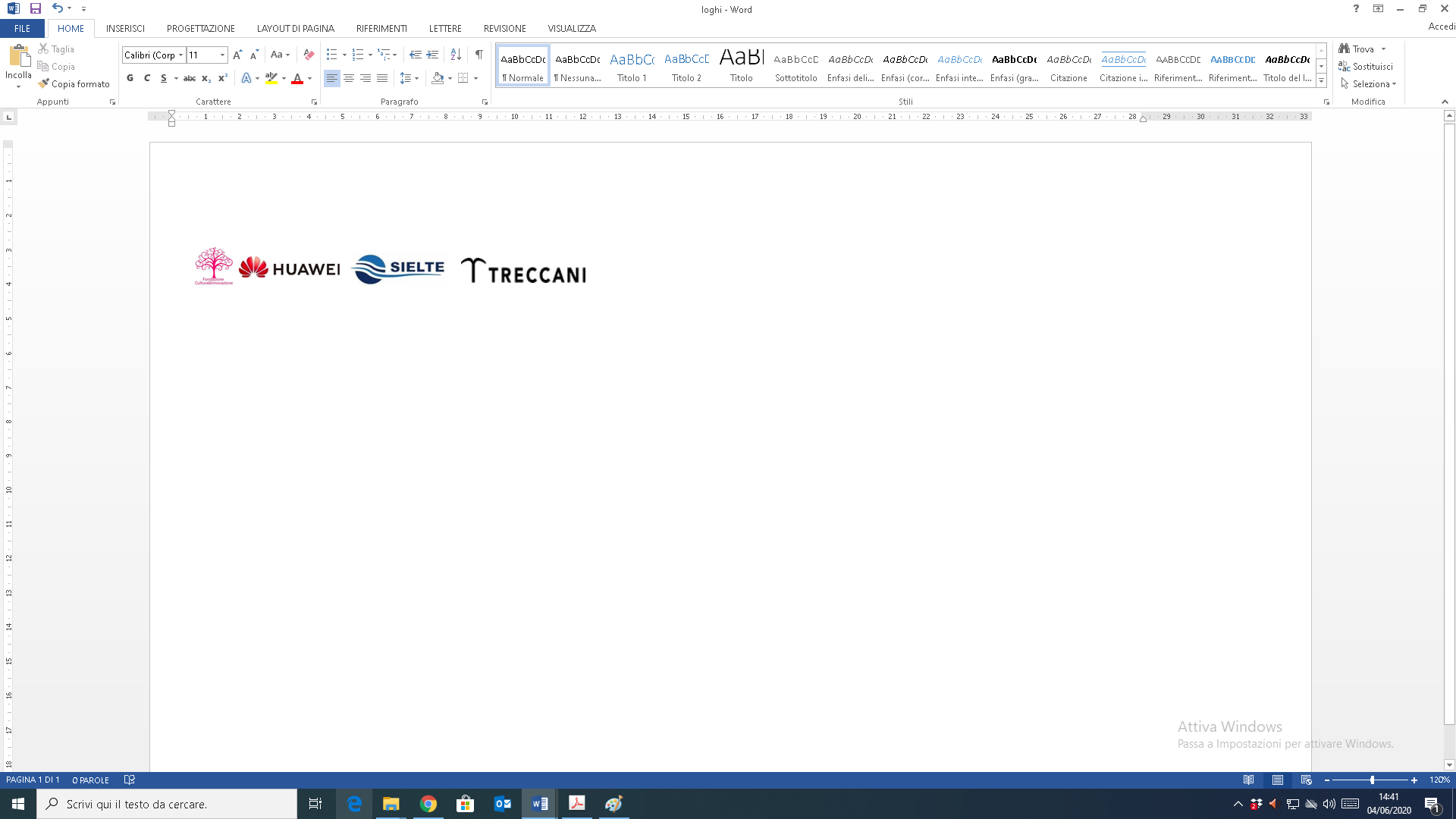 Oltre l@ Rete per….
La Sicurezza…
Smart Security:
- Screening termografico attraverso termocamere e/o termoscanner per gli ambienti degli Istituti Scolastici:
•	Funzionalità di riconoscimento della presenza della mascherina
•	Funzionalità di anti assembramento
•	Funzionalità di distanziamento sociale

2. Building Management System:
Sistema di sensoristica per la verifica dei parametri ambientali: temperatura, umidità e luce, sia interni che esterni, e di misurare la quantità di CO2 e VOC, presenti negli ambienti scolastici:
Sensori di temperature, luce e movimento 
Sensori wireless per la misura della Co2  indiretta e della qualità dell’aria 
Sonda wireless per la rilevazione della temperatura e dell’umidità per ambienti interni ed esterni
Sensori wireless anti fumo e anti allagamento 
Ricevitore per valvole termostatiche 
Sensore Wireless per il monitoraggio dello stato dei solai 
Gateway X-Monitor Avanzato

3. Sicurezza degli ambienti e protezione individuale:
Dispositivi di protezione per l’igiene della persona e degli ambienti:
Materiale, anche di consumo, in relazione all’emergenza epidemologica;
Distanziatori e segnaletica; 
Manutenzione e servizi di pulizia straordinaria, sanificazione e disinfestazione; 
Dotazione di strumenti di sanificazione e pulizia per gli ambienti
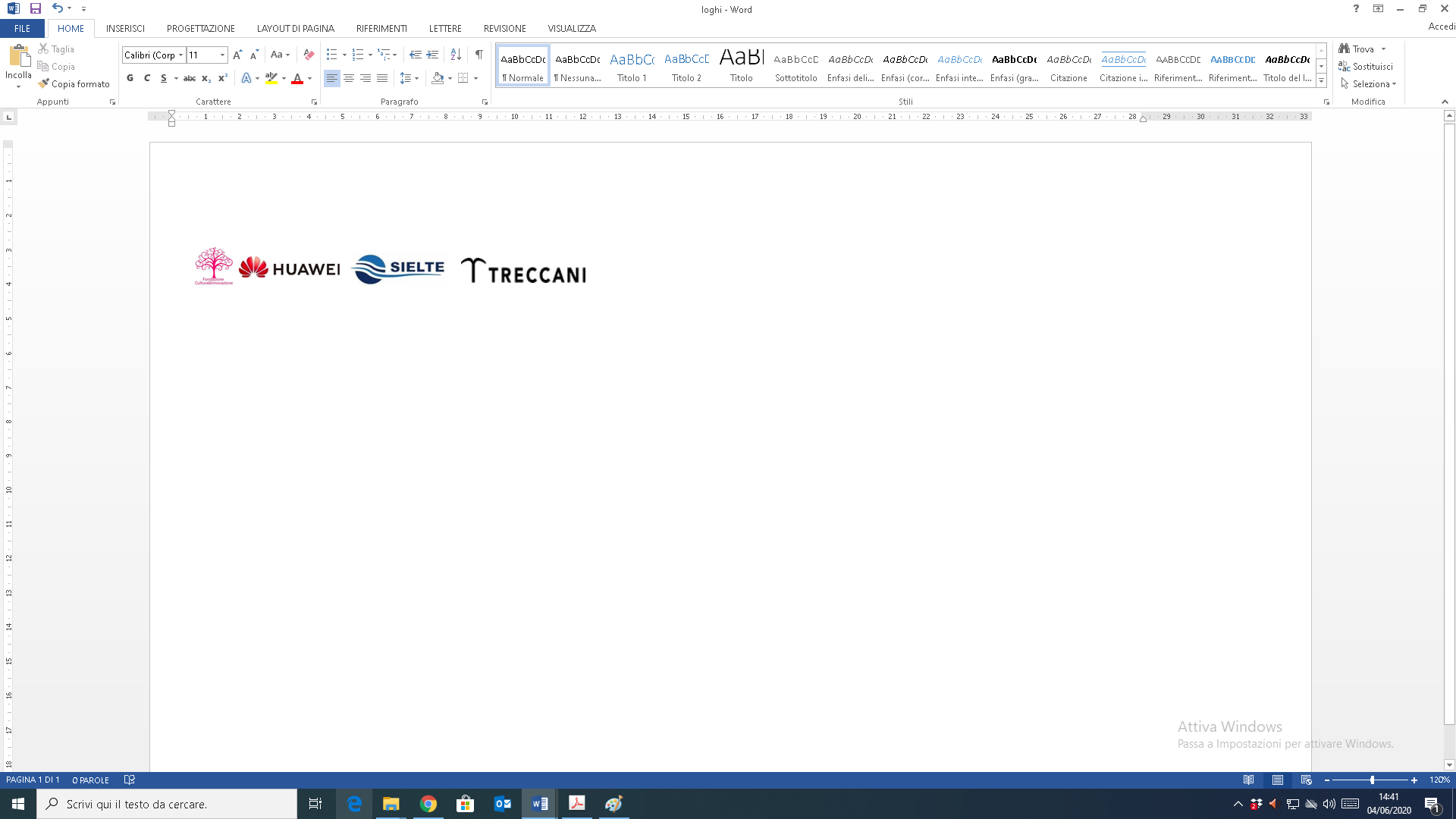 Oltre l@ Rete per….
La Didattica in ambienti innovativi …
1. Fruizione della didattica in ambienti innovativi:
-Progettazione, configurazione e realizzazione di spazi fisici ed ambienti didattici:
Arredi Scolastici (installazione e/o manutenzione) per ambienti interni ed esterni in soluzioni modulari e personalizzabili;
Adeguamento dei laboratori; 
Interventi di installazione e/o manutentivi interni ed esterni;
Strumenti digitali e devices ed Infrastruttura di Rete. 
2. Ambienti didattici volti allo sviluppo e all’innovazione tecnologica:
- Smart classroom:
Sistema di automatic tracking;
Local networking recording;
Connessione protetta HTTPS;
Video board e tablets connessi;
Question bank/exam/ automatic correction
Visite guidate virtuali 
3. Ambienti smart web per la d.a.d. anche studenti con Bisogni educativi Speciali:
Strumenti editoriali e didattici innovativi 
Gestione e tutela della Privacy
Verifica degli apprendimenti in modalità e- learning
Customizzazione dei contenuti e dei percorsi didattici per profilo utente e backgroud formativo dei discenti, attraverso il Sistema Autore, secondo gli assiomi della Didattica per Scenari.
Certificazione, monitoraggio e reporting degli accessi e delle presenze e delle attività attraverso un sistema di autenticazione, per la realizzazione di attività formative curriculari e progetti extra curriculari (PON- POR ecc..)
S.W. “Oltre l@ Rete” si integra ed è compatibile  con i tutti sistemi in uso, nelle Istituzioni Scolastiche
4. Formazione e supporto ai docenti e al personale scolastico per l’utilizzo degli strumenti e dei tools per l’integrazione tra didattica tradizionale e digitale
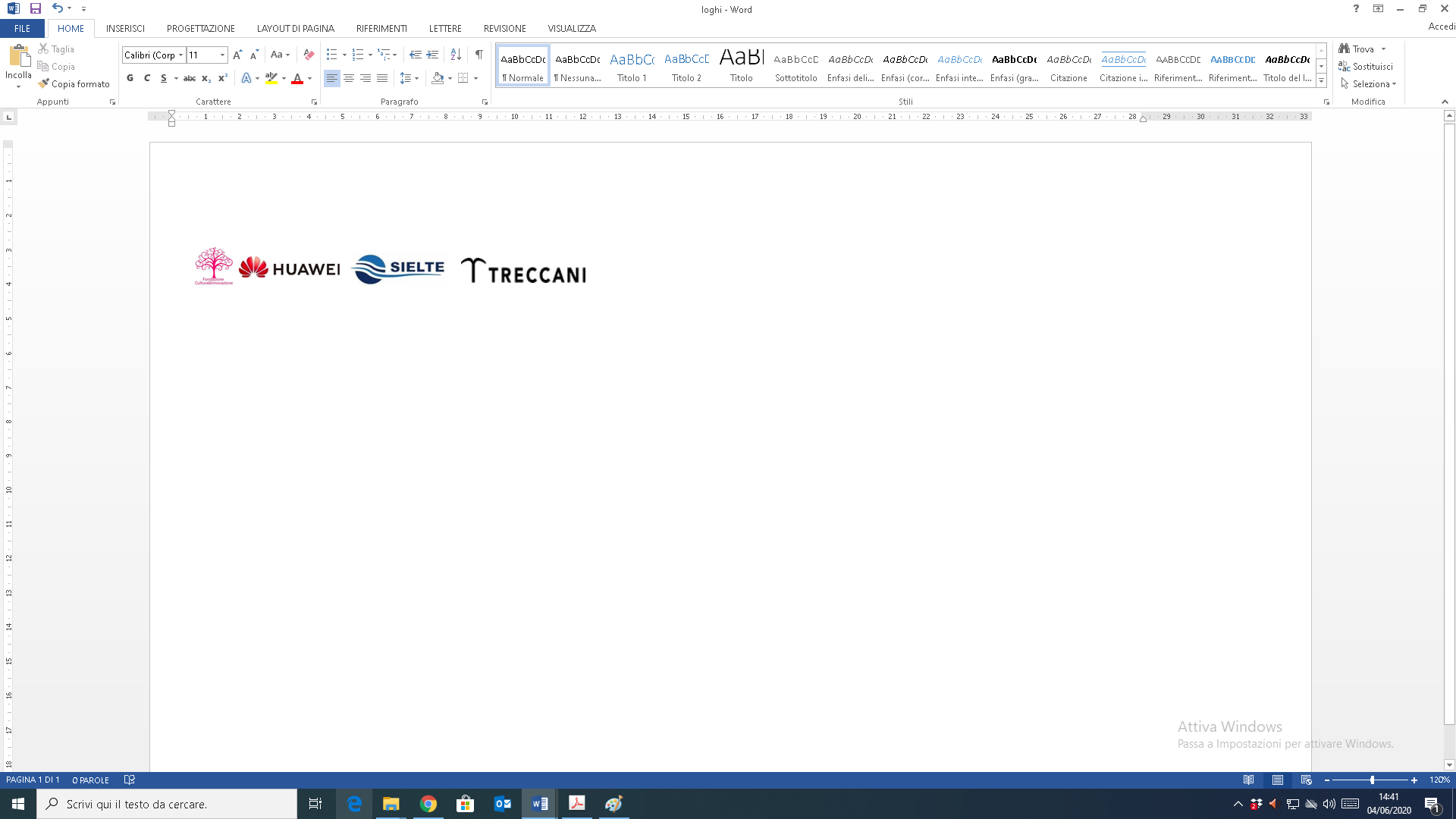 OLTRE L@ RETE  per….
Ambienti Smart Web  per la didattica
FUNZIONALITA’ S.W. «Oltre l@ Rete»
GESTIONE DELLA CLASSE, 
Indice bilanciato PPP; Tracciabilità delle presenze;
Calendario delle lezioni e delle aule;
GESTIONE DELLE LEZIONI SINCRONE E ASINCRONE
Creazione di lezioni a partire da risorse didattiche (slide, video, link); Inserimento di test scelti tra quelli di una TestBank comune;
Test intermedi per il monitoraggio dell’attenzione.
GESTIONE DEI CONTENUTI E RESOURCE BANK
Creazione di contenuti direttamente nella piattaforma con editor integrato; 
Upload di nuove risorse didattiche compatibile con gli applicativi normalmente in uso (slide, testi, video, audio);
Creazione di mappe concettuali e test Online.
PORTFOLIO DELLE COMPETENZE CONVENZIONALI E NON CONVENZIONALI
Creazione ed aggiornamento del Portfolio delle competenze; Aggiornamento e assistenza tecnico formativa per i docenti di ogni ordine e grado.
TESTBANK
Repository di test organizzabili per argomento e personalizzabili;
Verifica degli apprendimenti attraverso strumenti di tracciabilità oggettivi e misurabili ( data driven).
SISTEMA DI E- COLLABORATION
Sezione dedicata all’attuazione e alla gestione di reti e partenariati, nell’ambito dei progetti extra curriculari e curriculari.
Area amministrazione per la gestione documentale.
GESTIONE DEL COLLEGIO DOCENTI E DEL CONSIGLIO DI ISTITUTO 
SISTEMA AUTORE- DIDATTICA PER SCENARI PER LE COMPETENZE CHIAVE
Ambienti di apprendimento non convenzionale virtuali e immersivi Learning Scenarios
Virtual Escape Room Virtual Stage Gaming
Kit didattici per i docenti per la creazione di virtual escape room
AREA INTERTAINMENT
Attività l ricreative per l’apprendimento esperienziale di tutta la famiglia
GESTIONE DELLA PRIVACY E DELLA SICUREZZA
Privacy by design: tutte le informazioni personali degli utenti sono cifrate Privacy by default: agli studenti non vengono richiesti dati personali né è necessario un indirizzo e-mail per iscriverli
Gestione delle richieste di accesso, modifica, cancellazione, esportazione secondo quanto previsto dal GDPR
connessione protetta HTTPS
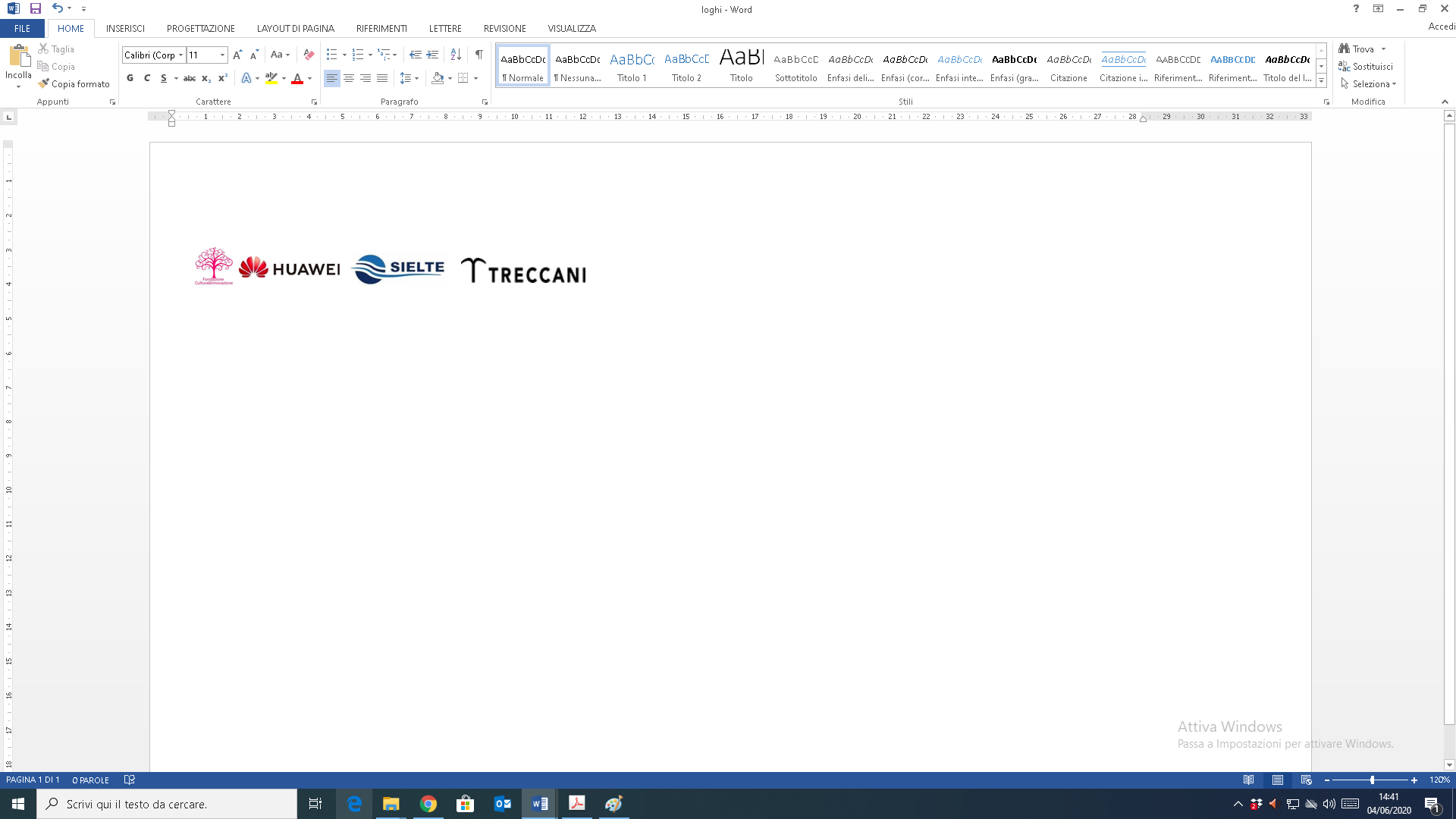